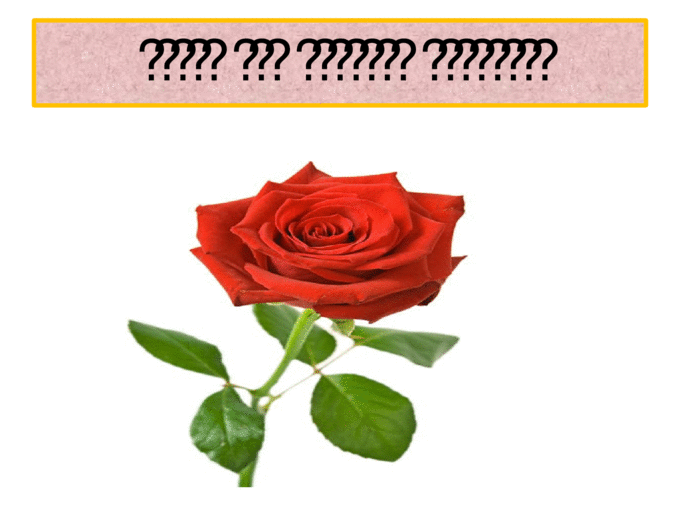 স্বাগতম
পরিচিতি
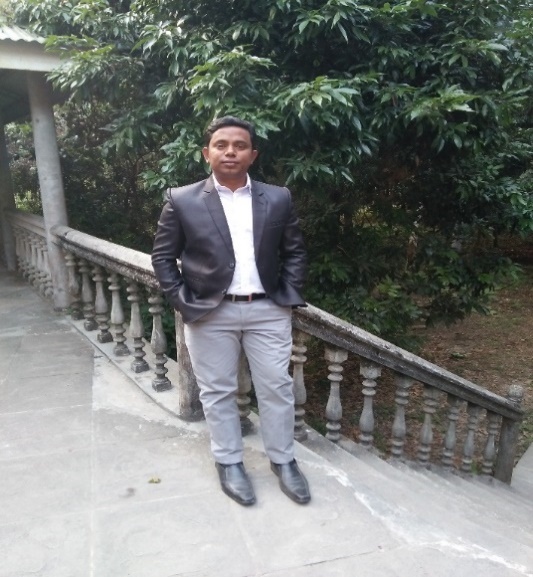 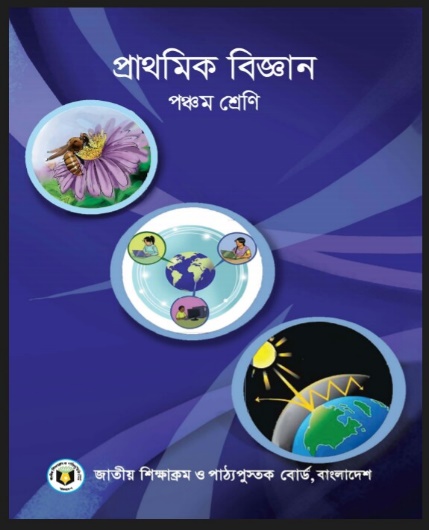 মো. আনোয়ার হোসেন
সহকারী শিক্ষক
কালদাসপাড়া ডাংগি সেরাজুল হক সরকারি প্রাথমিক বিদ্যালয়।
তেঁতুলিয়া, পঞ্চগড়।
মোবাইল নং - ০১৭৪৪৪১৯১৬১
শ্রেণিঃ পঞ্চম 
পাঠঃ সুস্থ্য জীবনের জন্য খাদ্য 
পাঠ্যাংশঃ কৃত্রিম রং ও রাসায়নিক পদার্থ মেশানো 
খাদ্য ও জাঙ্ক ফুড ।
 সময়ঃ ৪০ মিঃ
শিখন ফল
৮.3.1 কৃত্রিম রং ব্যবহার করা খাদ্যের নাম     
           বলতে পারবে।
  ৮.4.1 জাঙ্ক ফুড দেহের জন্য ক্ষতিকর তা                  
          বলতে পারবে ।
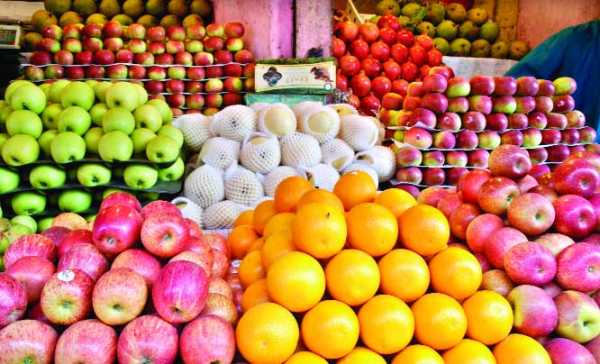 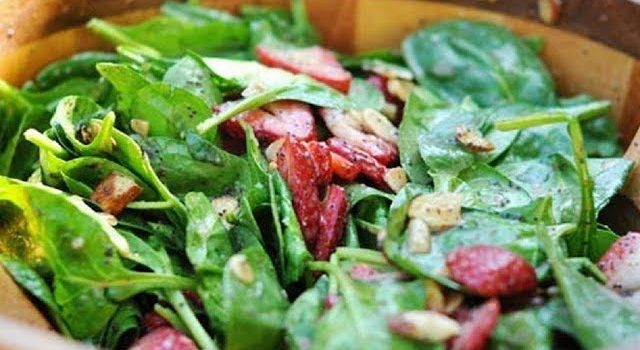 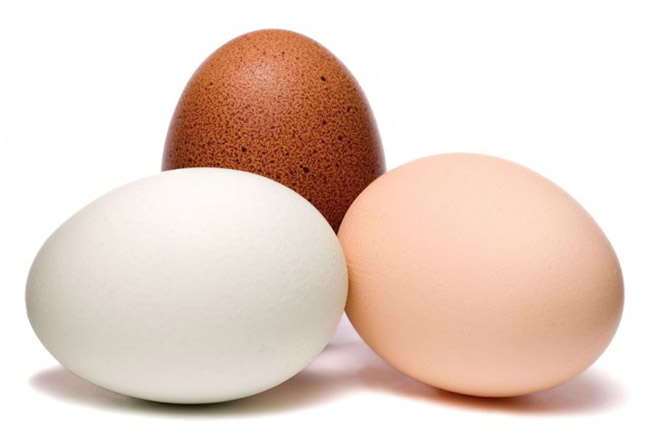 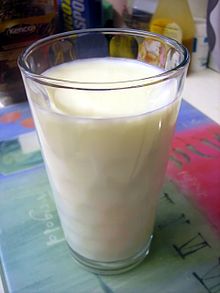 আজকের পাঠ
সুস্থ্য জীবনের জন্য খাদ্য
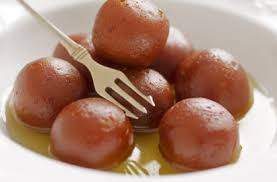 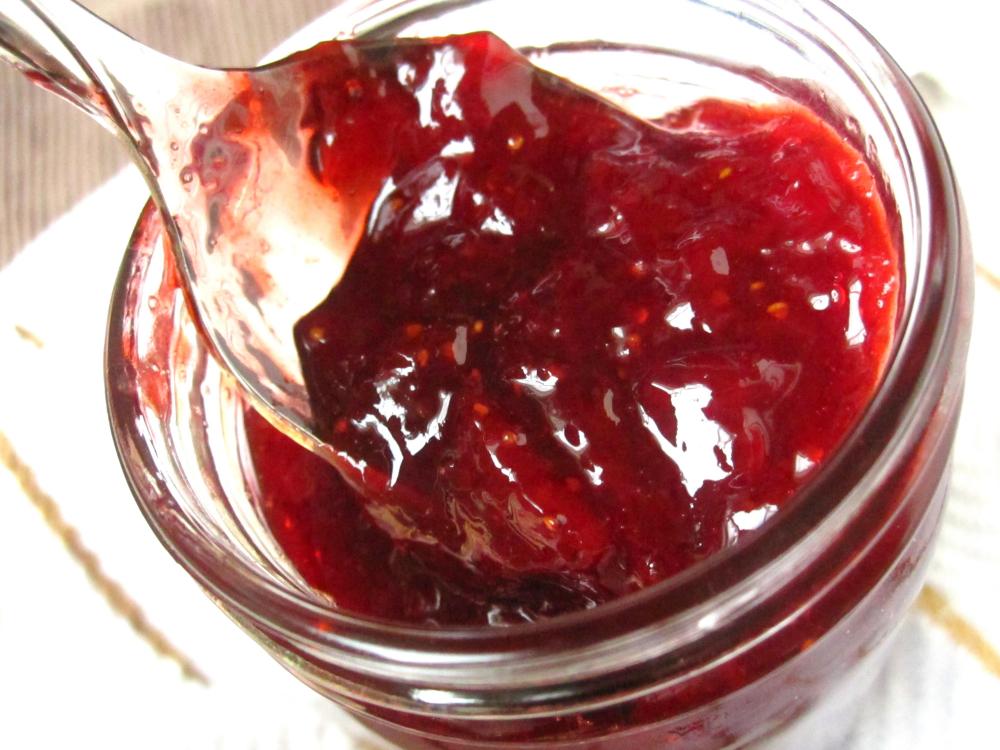 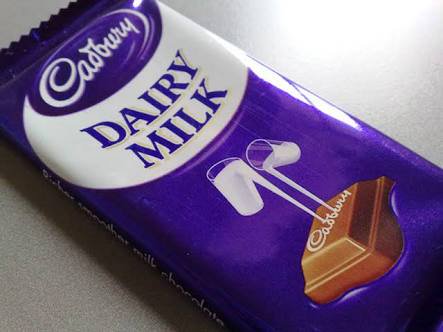 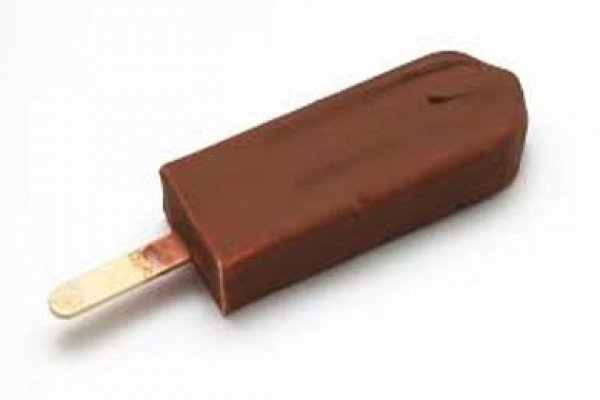 কৃত্রিম ও রাসায়নিক রং মেশানো খাদ্য
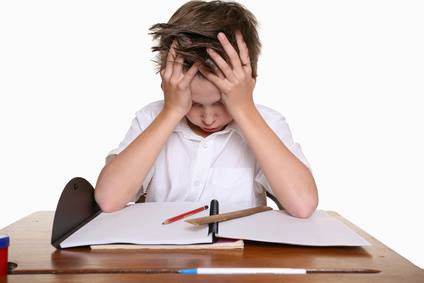 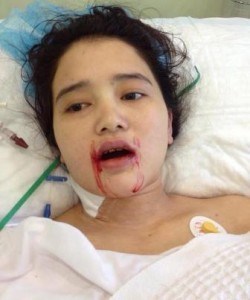 অমনোযোগী
ক্যান্সার
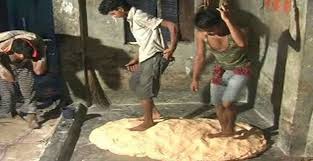 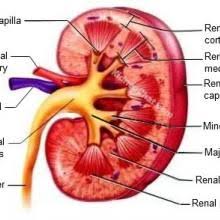 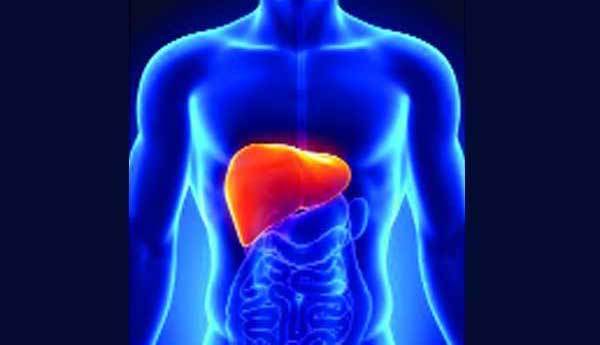 বৃক্ক
অসাধু ব্যবসায়ী
যকৃৎ
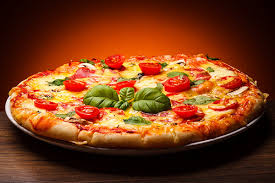 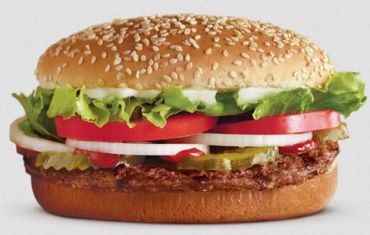 পিজা
বার্গার
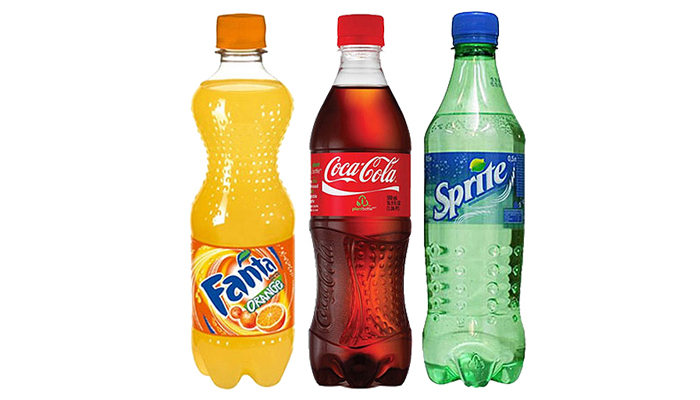 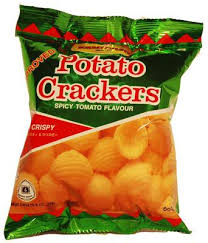 পটেটো চিপস
কোমল পানীয়
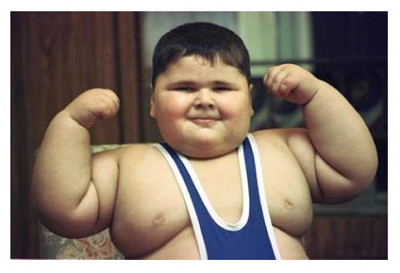 অতিরিক্ত মোটা হওয়া
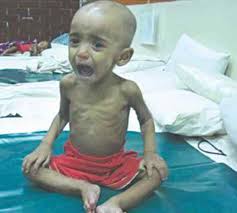 পুষ্টি হীনতা
জাঙ্কফুড খেলে পুষ্টিহীনতা, অতিরিক্ত ওজন বাড়ে বা মোটা হয়ে যাওয়া।
দলীয় কাজ
1নং দলঃ কোন কোন খাবার পরিহার করা উচিত?     
                  তিনটির নাম লেখ।
 ২নং দলঃ কৃত্রিম রং মেশানো তিনটি খাবারের নাম   
              লেখ।
পাঠ্যবইয়ের ৪৫ পৃষ্ঠার সাথে মিলিয়ে নাও।
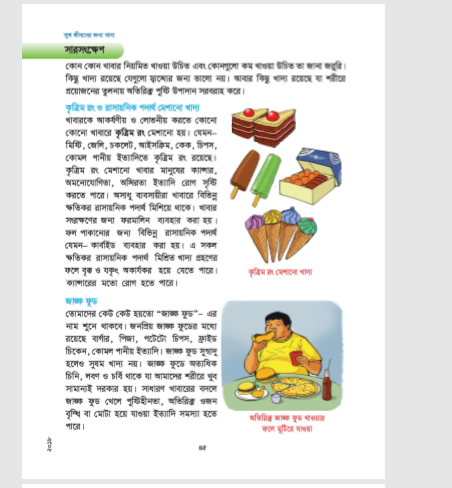 মূল্যায়ন
১। জাঙ্ক কয়েকটি খাবারের নাম বল ।
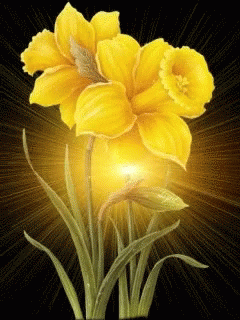 ধন্যবাদ